“You can't stop the waves, but you can learn to surf.” - Jon Kabat-Zinn
Waves…..
Waves are moving energy!
Most waves wind-driven
Moving energy along ocean/air interface:

Wind main disturbing force

Boundary between and within fluids with different densities
Air/ocean interface   ex. - ocean waves
Air/air interface  ex. - atmospheric waves
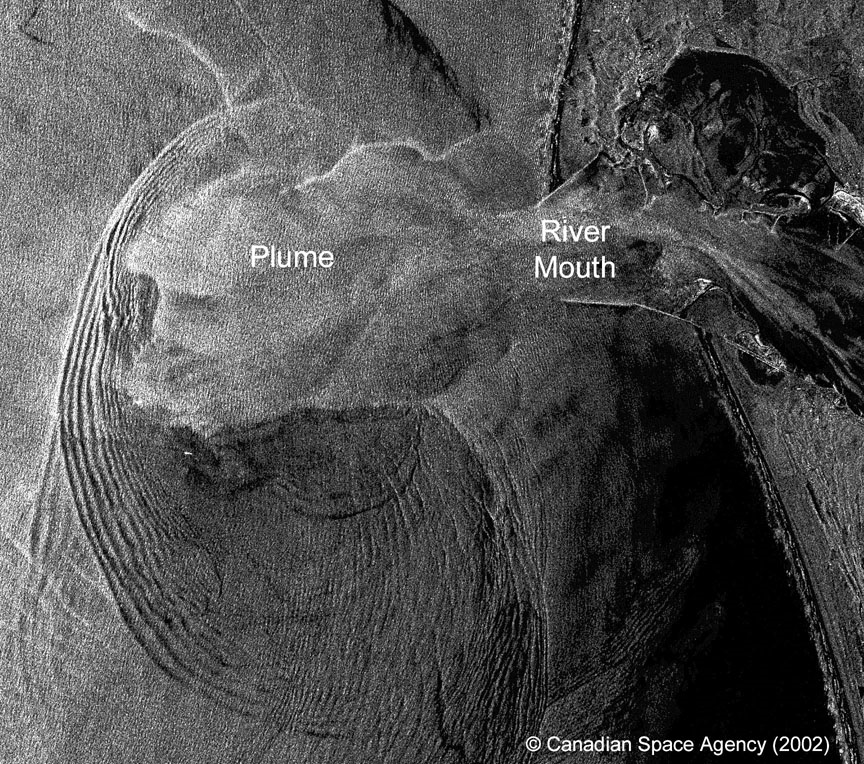 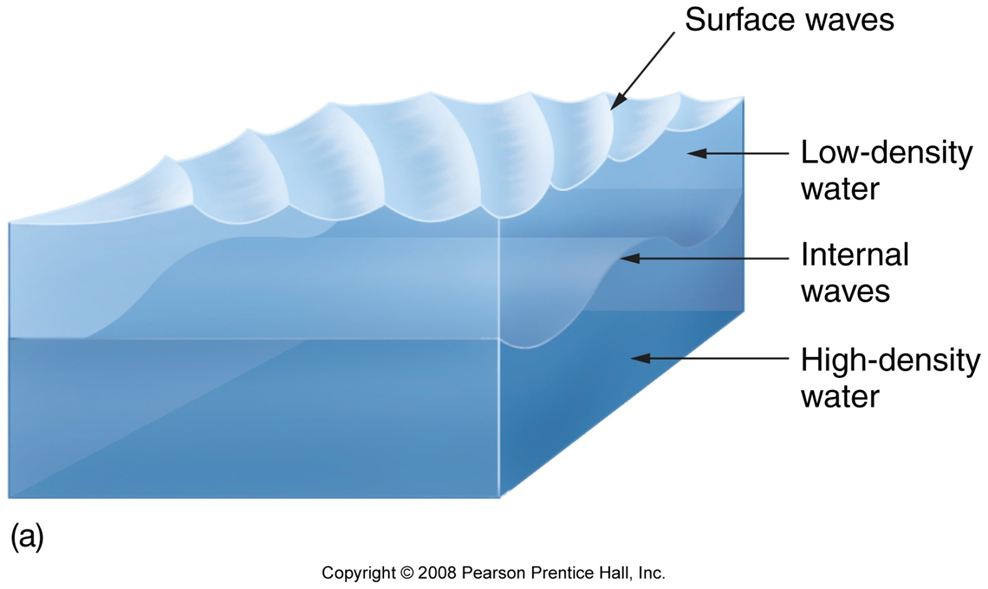 Water/water interface 
 ex. - internal waves
Other types of waves
Splash wave
Coastal landslides, calving icebergs
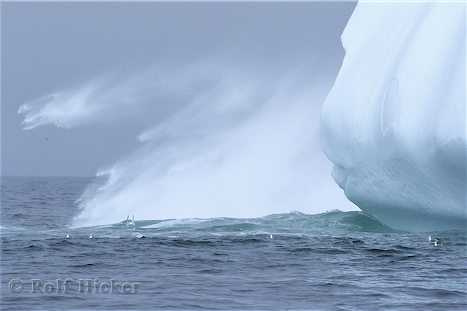 Seismic sea wave or tsunami
Sea floor movement
[Speaker Notes: Caused by uplift or downdropping of large areas of the seafloor. Transfers energy to the whole water column – not just the surface….examples include underwater volcanic eruptions, seafloor slippage, underwater avalanche (turbidity currents)]
Wake  
  ex. Ships
Tides
Gravitational attraction among Moon, Sun, and Earth
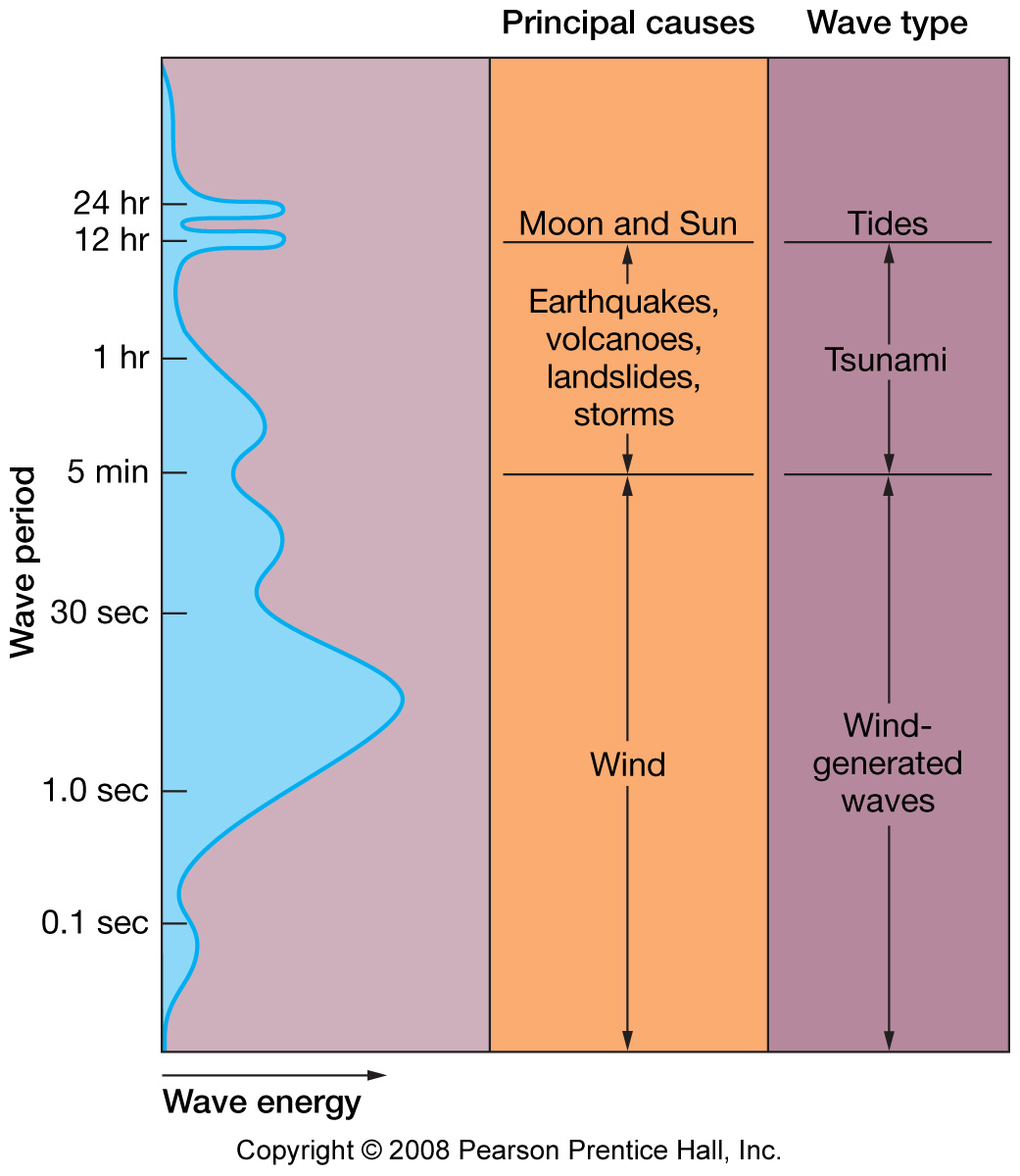 Types of ocean waves
Fig. 8.2
Let’s Dissect a Wave
Wave Length (L or λ)
Crest
Still water
Level
Trough
Wave Height (H)
Wave Period = T
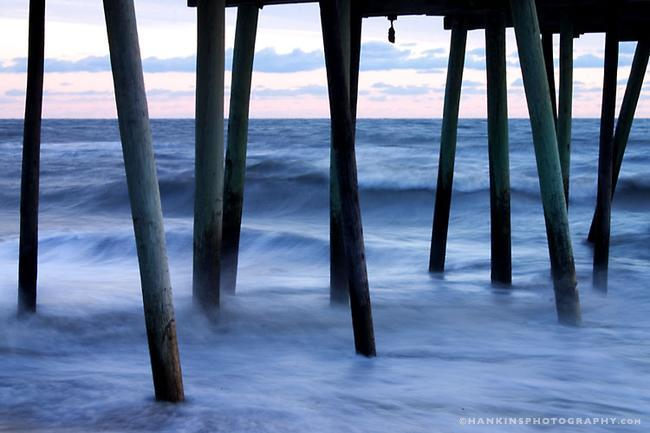 The time it takes for a full wave – or wavelength to pass a
 fixed position 

Typically ranges between 6 and 16 seconds
Wave Frequency = f
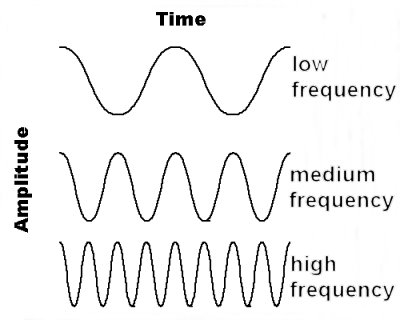 f= 1/T
Number of waves passing a fixed location per unit
time. It is the inverse of wave period.
Water doesn’t move – 
only the waveform
Wave motion
Waves transmit energy 
Cyclic motion of particles in ocean
Particles may move
Up and down
Back and forth
Around and around
Particles in ocean waves move in orbital paths
Longitudinal Waves (push-pull waves):
 
Particles move back and forth in direction of energy transmission.
Energy transmitted by compression and decompression.  
Energy transmitted through solid, liquid, gas.
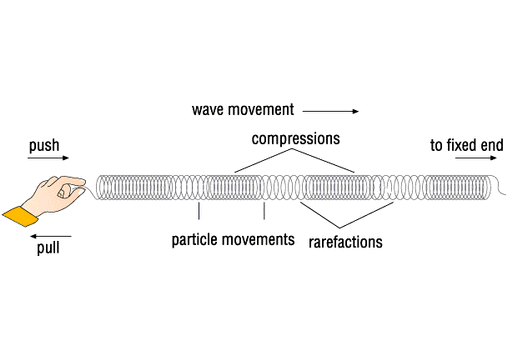 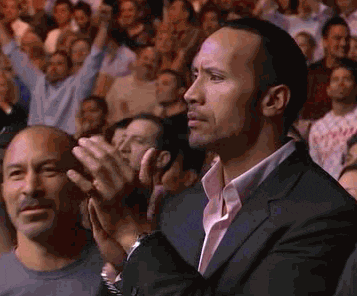 16
(www.allrefer.com)
[Speaker Notes: Example – sound…. As we clap for example - - a percussion is initiated – it compresses and decompresses the air  - as sound moves through the air]
Transverse Waves (side-to-side waves):
Particles move at right angles to direction of energy transmission.
Energy transmitted by vibration.
Generally transmits energy through solids
17
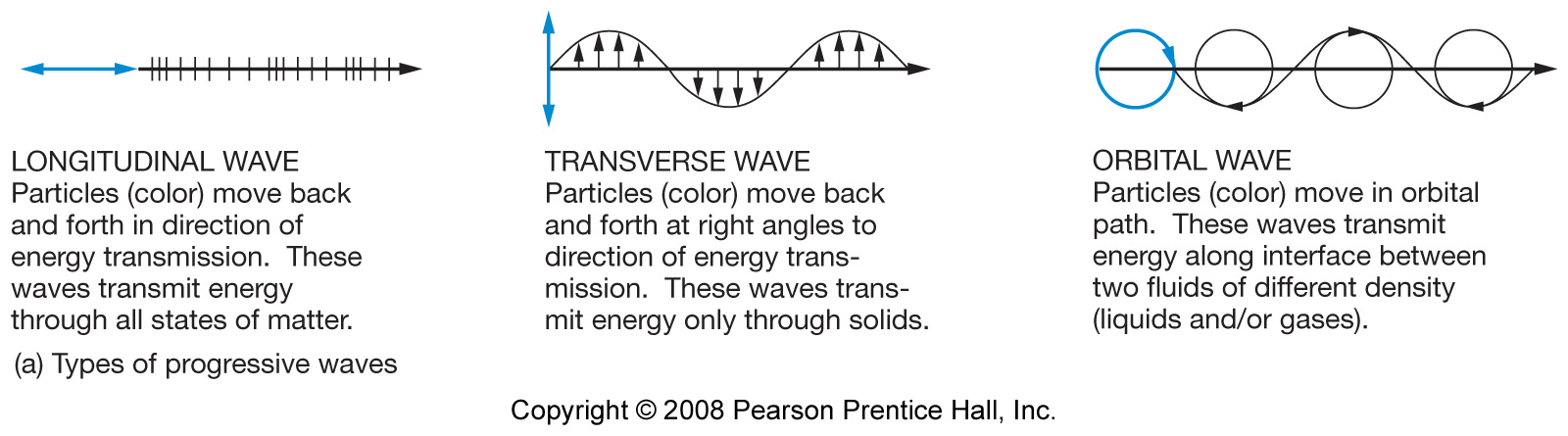 Body Waves – bc they transfer energy
through a body of matter
Surface Waves – bc  they travel btw 
Two different fluids (air & water); have
Characteristics of both longitudinal and transverse
Particles move in orbital path 
	(both longitudinal and transverse).

Energy transmitted along
 	interface between two fluids 
	of different density.

Circular orbits of an object floating at the surface have a diameter equal to the wave height.
Circular Orbital Motion
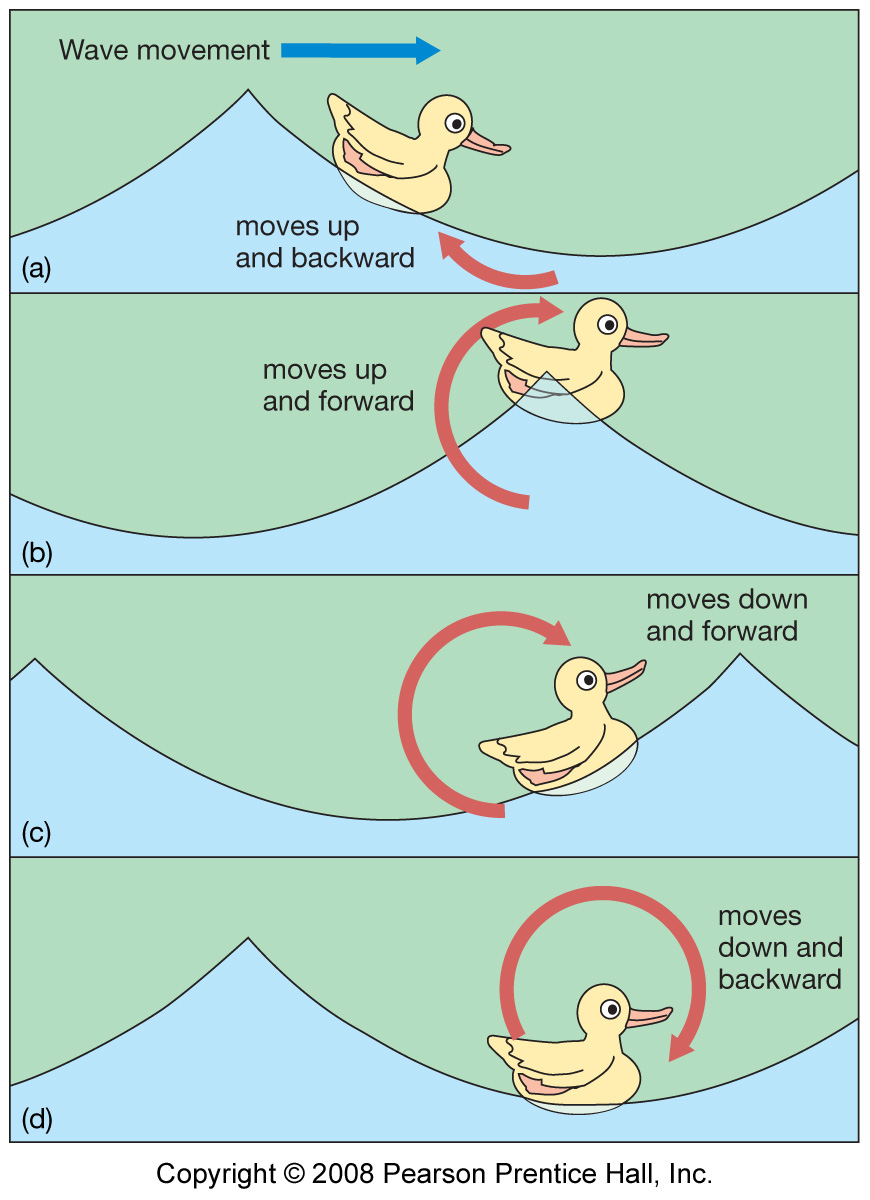 19
Only wavelength controls the depth of the wave base…..so the longer the wave the deeper the wave base!
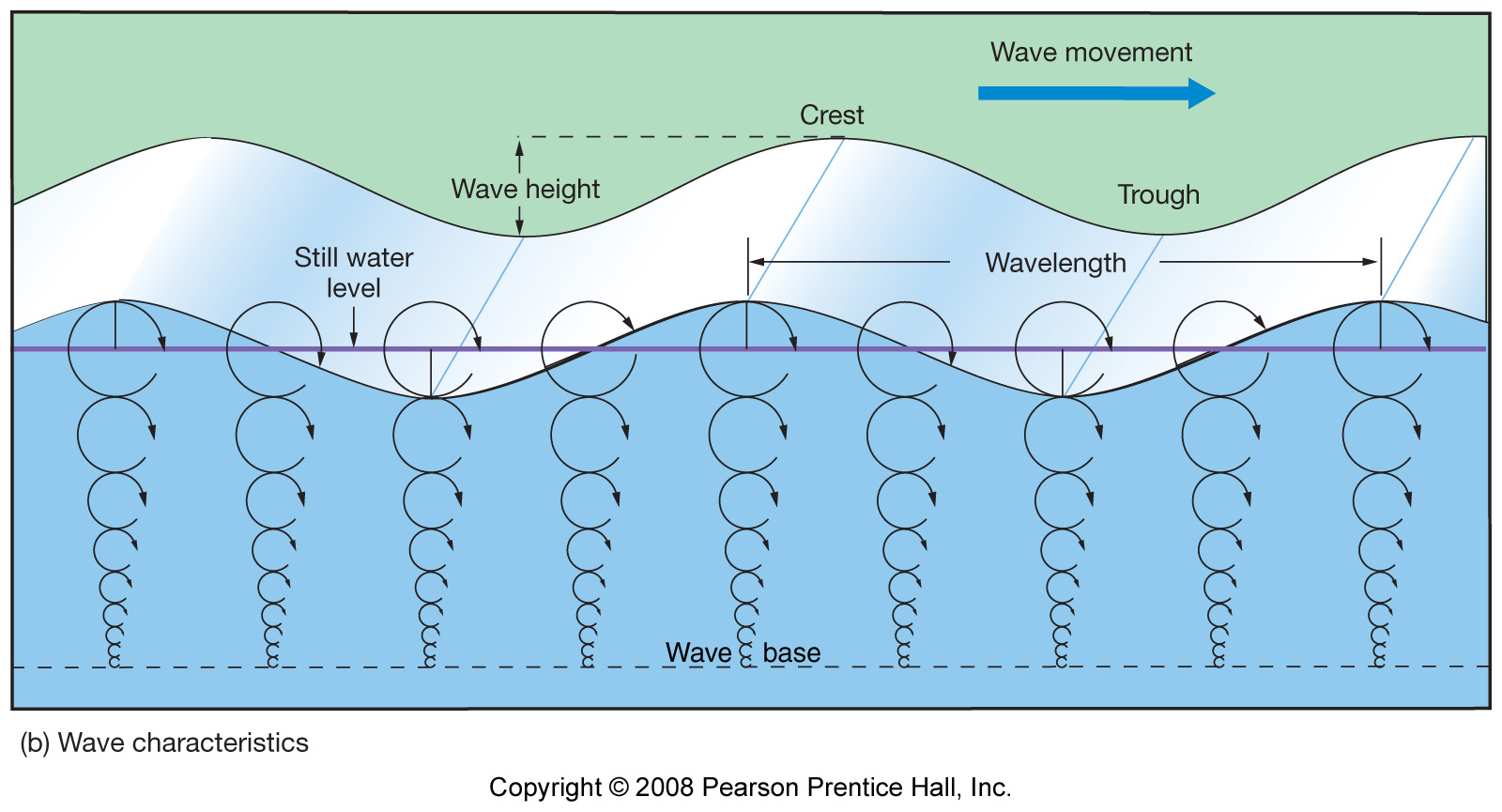 Wave Base: 
equal to one half of the wavelength (at SWL) or L/2
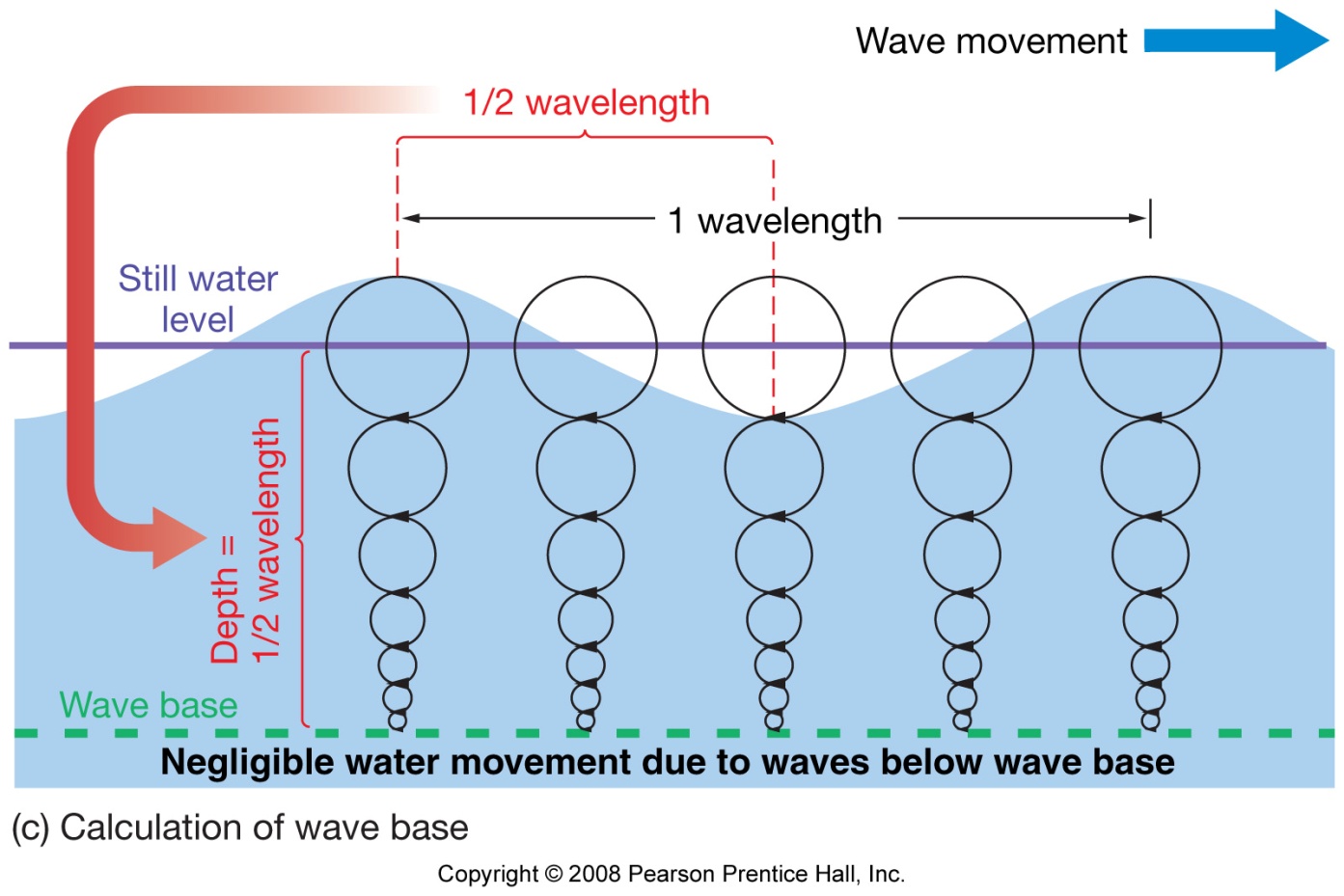 Orbital motion
Diameter of orbital motion decreases with depth of water
Wave base = ½ L  (or L/2)
Hardly any motion below wave base due to wave activity
We describe waves in relation to the depth of the water and their wavelength….
Deep-water Waves

Shallow –water Waves

Transitional Wave
Wave Base – defined as ½ the wave length

Or 

L/2
Wave Length (L or λ)
Deep-water waves
Water depth is greater than wave base (>1/2L)
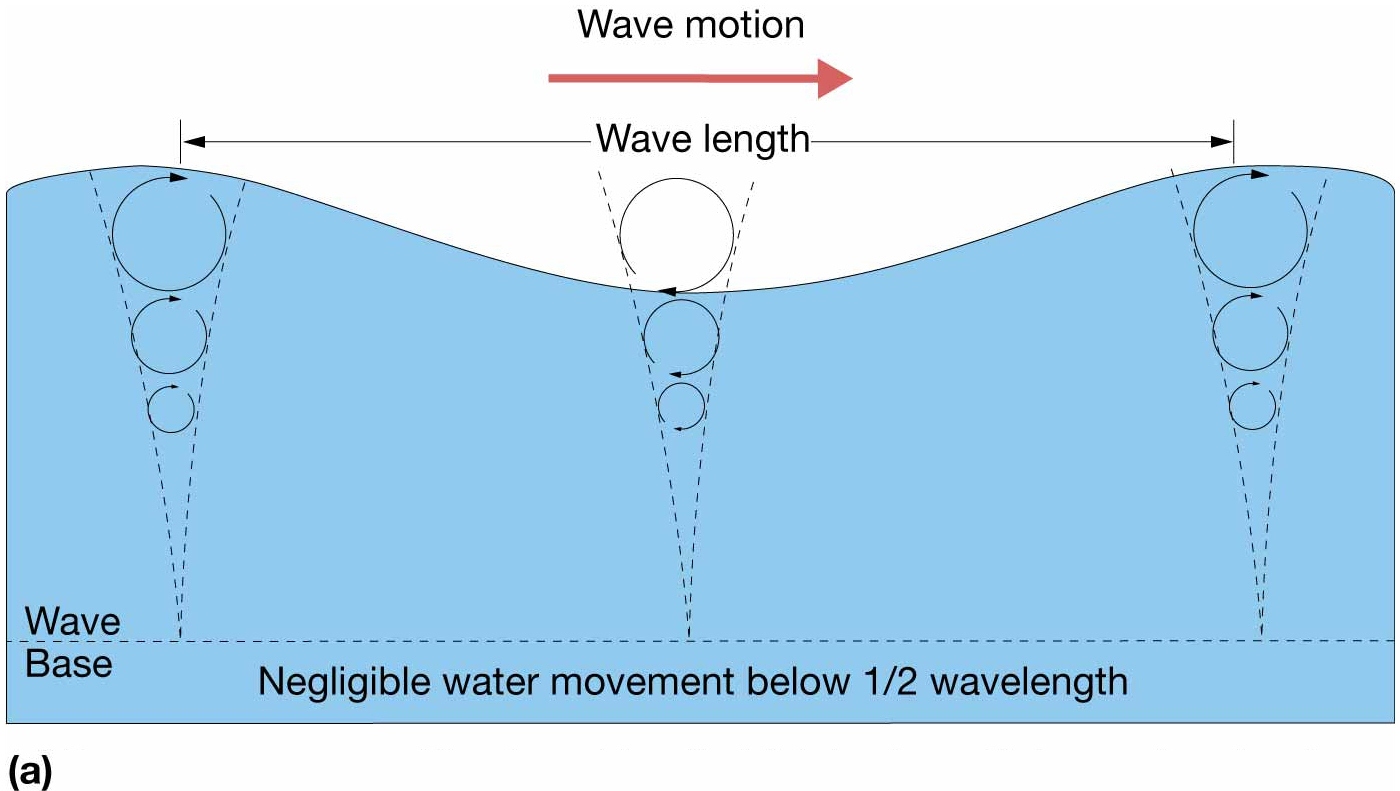 Ex. – includes all wind generated waves in the open ocean
Shallow-water wave (long wave)
Water depth is < 1/20L
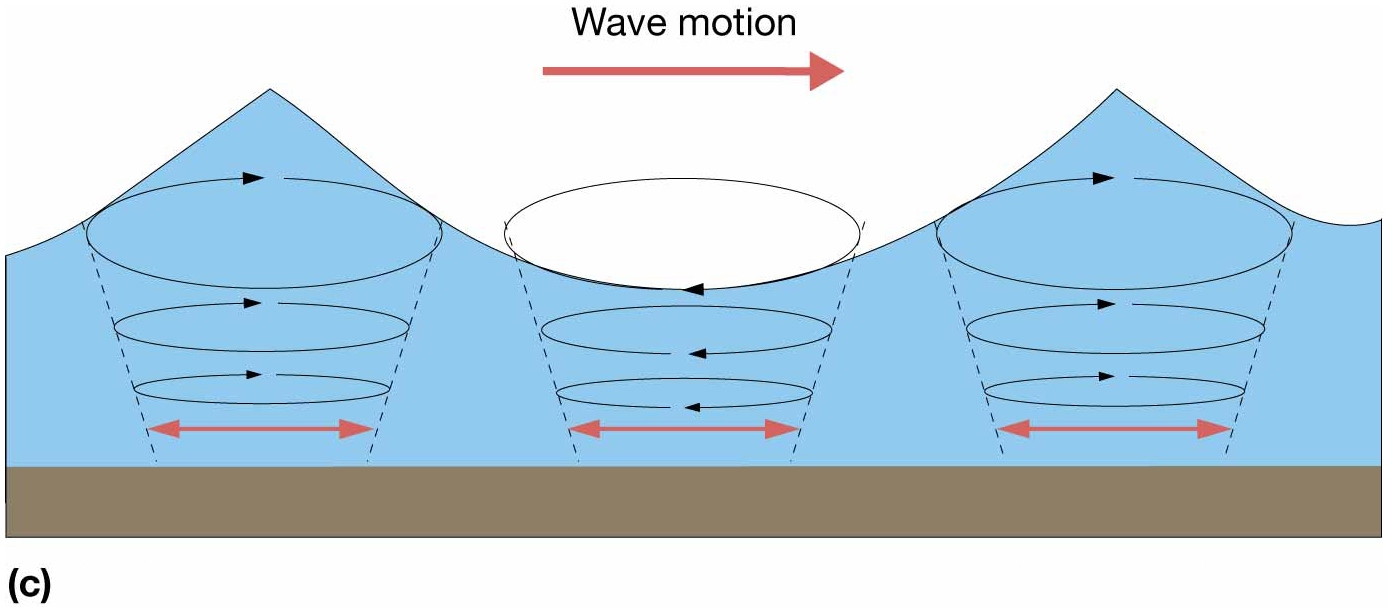 Fig. 8.7c
Transitional waves
Characteristics of both deep and shallow-water waves
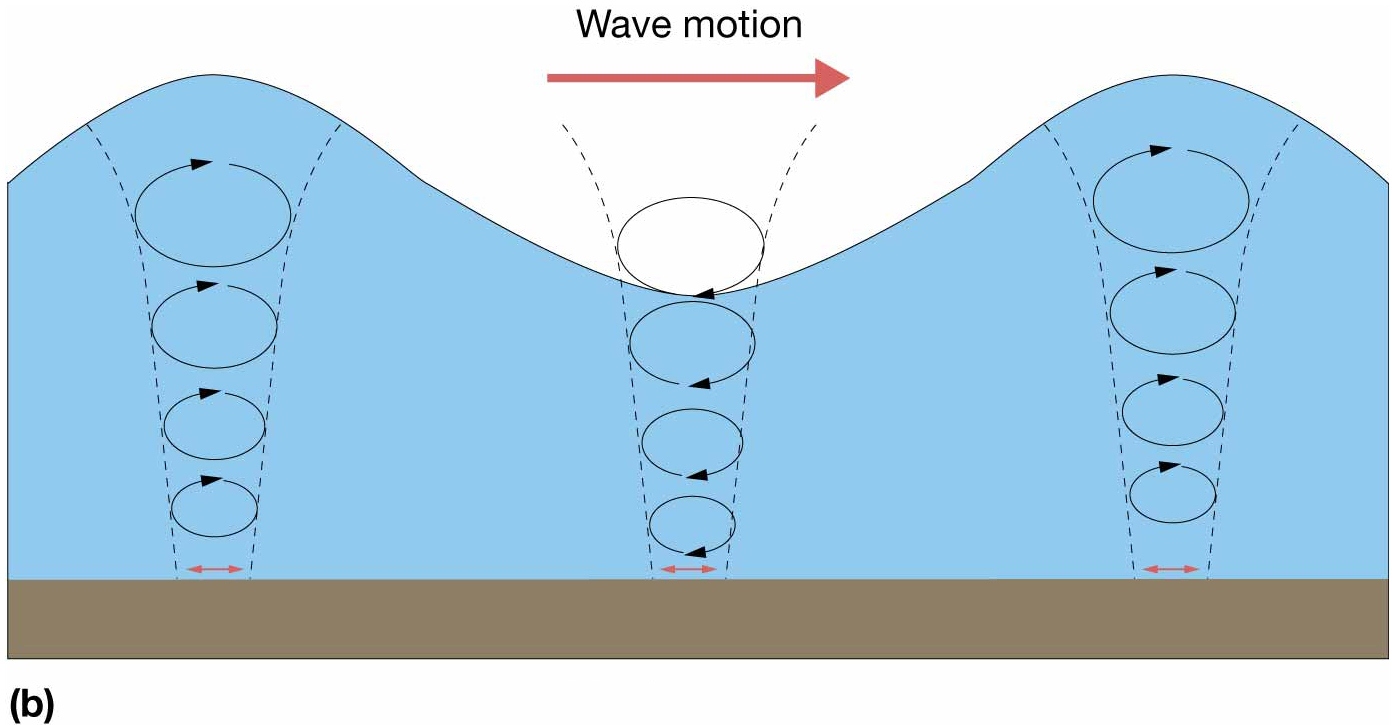 Depth is greater than 1/20 wavelength but less than ½ wavelength
Fig. 8.7b
Wave Speed
S= wavelength (L)/ period (T)
More correctly known as CELERITY –
Used only in relation to waves where no mass is in motion, just the wave form.
When waves meet
Two waves with the same wavelength.
	In phase: Constructive interference.
	Out of phase: Destructive interference.
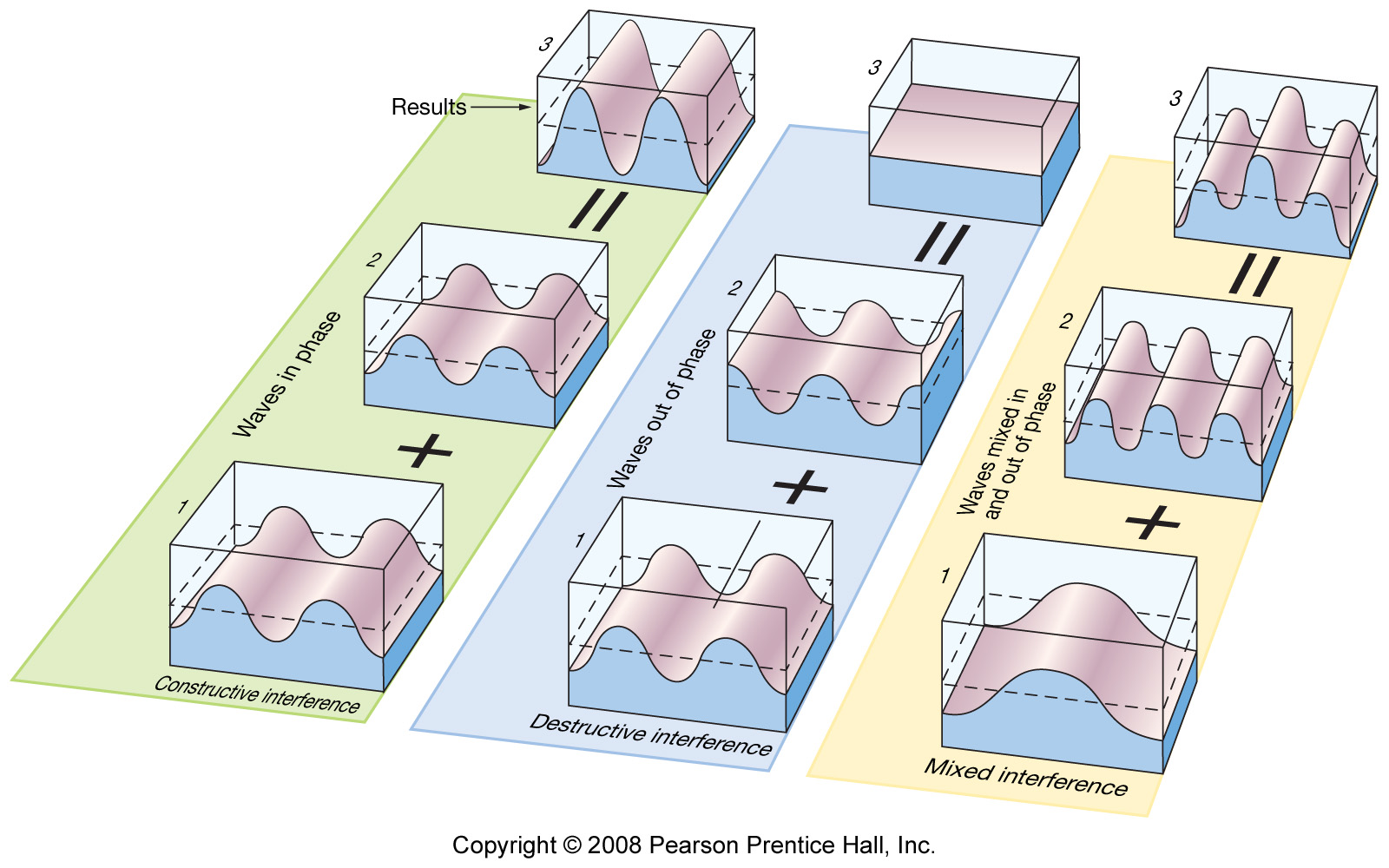 28
Mixed interference
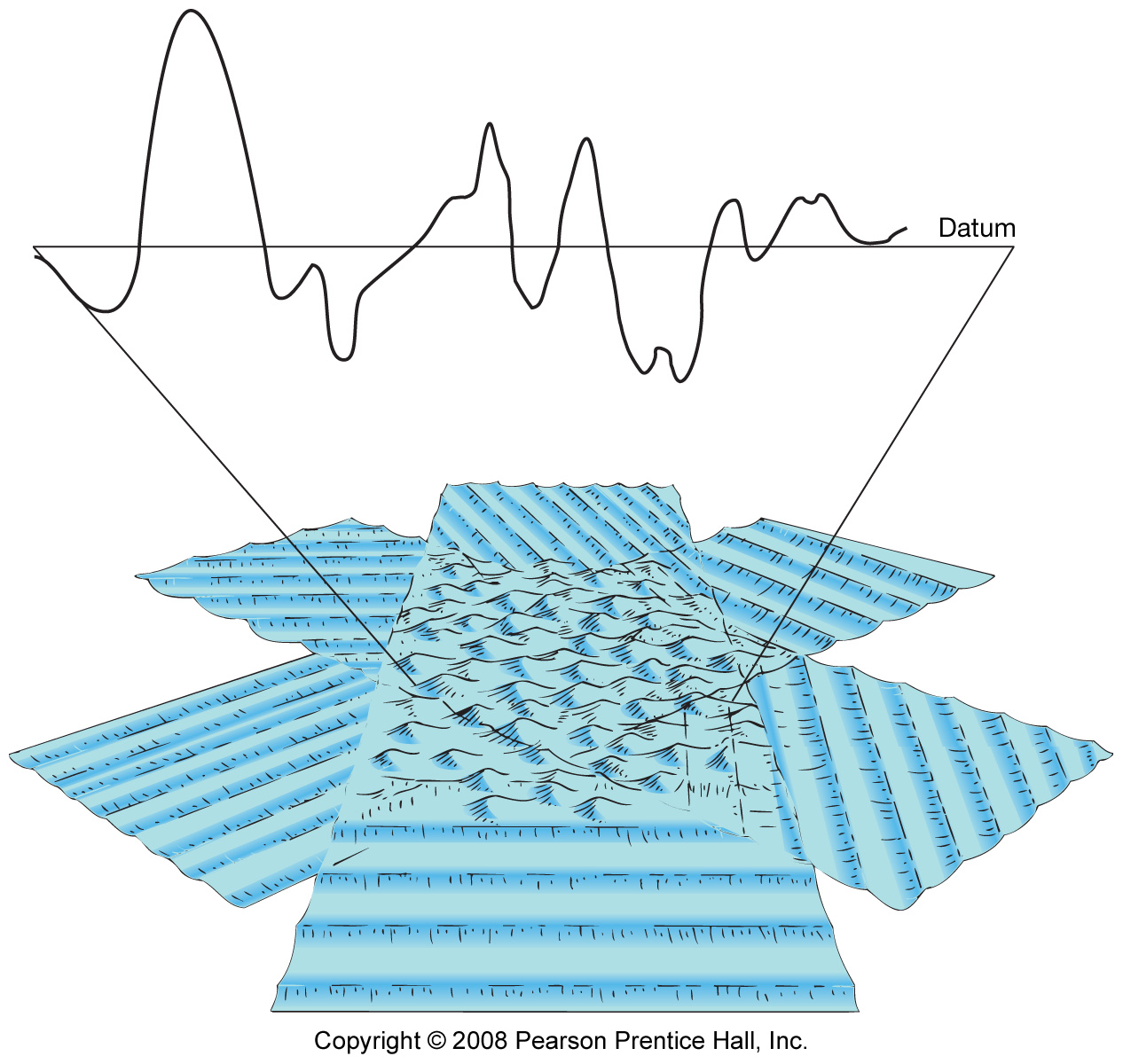 29
How do you build a big wave?
Three Factors affecting wave height:

Wind speed

Duration – how long wind blows 
in one direction. 

3. Fetch – distance it blows in one 
direction.
Wave Development
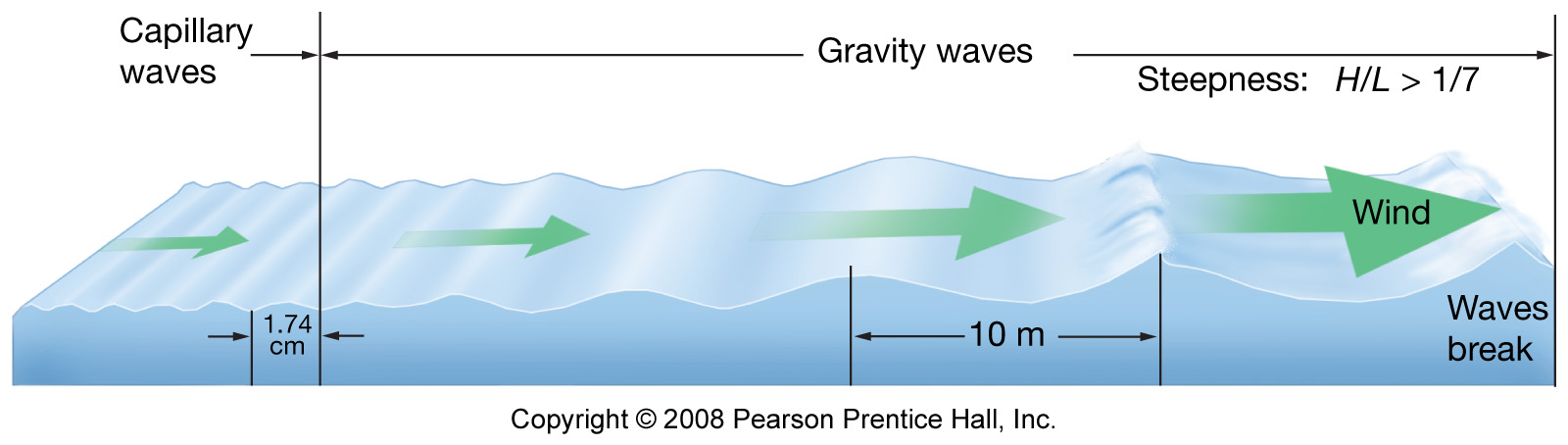 Wave breaks when steepness (Wave height H / wavelength L) > 1/7.
Swells: uniform, symmetrical waves.
32
Wave Steepness
= Wave height / Wavelength

Or

=H/L 

Or 

= H/λ
Wave Steepness
= H/L
1/7 Rule…..

If the ratio of wave height to wavelength exceeds 1/7 – the wave breaks!
Ratio also tells us about maximum wave height….
For example – if  a wave is 7 m long…. It can only be 1 m  high - Otherwise it would break….
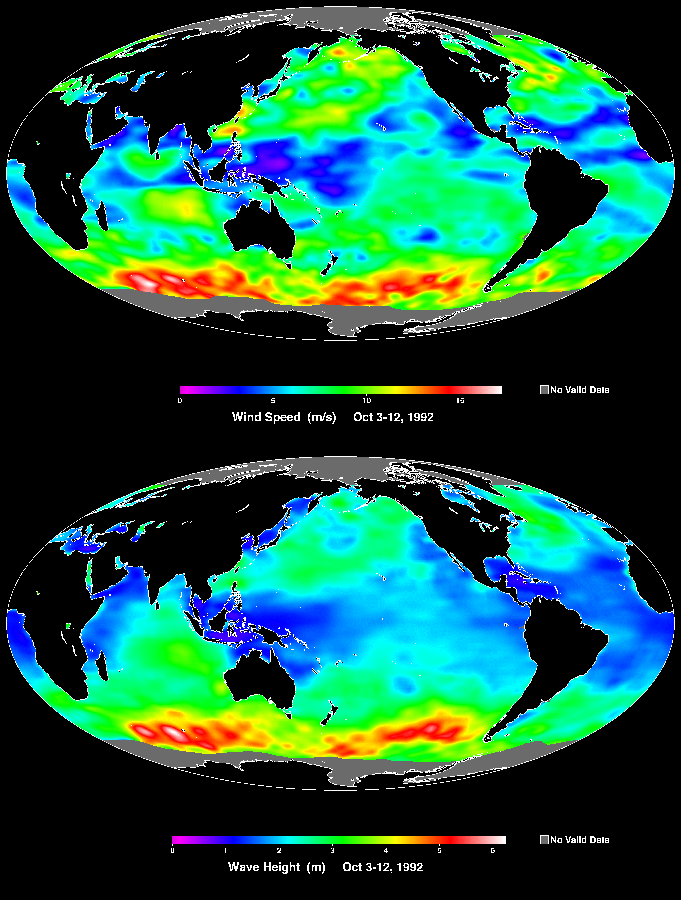 http://topex-www.jpl.nasa.gov/newsroom/press-releases/images/wind_wave.gif
Quiz
Complete this sentence:

Waves are moving _________________.